PR GEA InsightPartner Brewing 3
Social media posts
GEA Group post (CC)
X:
A new GEA software analyzes and forecasts sustainability KPIs for every process step in #brewing – at the push of a button.
Facebook
#Beer production is not only precisely timed, it’s also energy intensive. If brewers don't work on energy efficiency today, they can easily lose the rhythm.

Our new release of the digital tool GEA InsightPartner Brewery interprets modern sensor technology through #KI and helps make #sustainability a reality. It:

Calculates real-time sustainability metrics based on energy, heat recovery and water consumption
Analyzes and improves related events in production
Helps breweries plan production flexibly rather than rigidly by recipe

This is how it works: insights at your fingertips and brewing in sync. https://gea.com/en/news/trade-press/2023/sustainability-kpi-in-brewing.jsp

#engineeringforabetterworld #digitalization #DnA
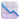 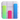 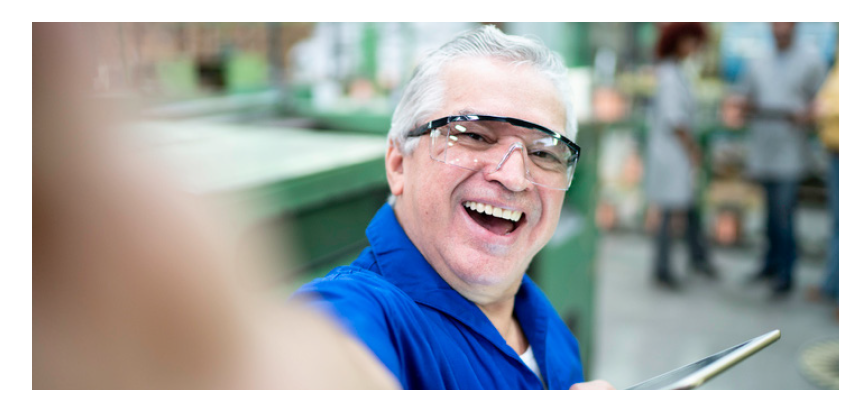 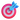 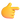 2
GEA Group post (CC)
X:
Eine neue GEA-Software analysiert und prognostiziert Nachhaltigkeits-KPI für jedem Prozessschritt des Brauens – auf Knopfdruck.
Facebook
Die Bierproduktion ist nicht nur präzise durchgetaktet, sie ist auch energieintensiv. Wer heute nicht an der #Energieeffizienz arbeitet, gerät leicht aus dem Takt. Schützenhilfe zum Umsetzen von #Nachhaltigkeit kommt vom neuen digitalen GEA-Tool, das nun moderne Sensorik durch #KI interpretiert:

GEA #InsightPartner Brewery:
Zeigt Verbrauchsdaten zu #Energie, #Wärmerückgewinnung und #Wasser in Echtzeit
Analysiert zusammenhängende Ereignisse in der Produktion und schlägt Verbesserungen vor
Hilft Brauern, ihre Produktion flexibel statt starr nach Rezept zu planen

So funktioniert Wissen auf Knopfdruck und Brauen im Takt: https://gea.com/de/news/trade-press/2023/sustainability-kpi-in-brewing.jsp

#engineeringforabetterworld #Digitalisierung #DnA #Bier
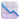 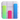 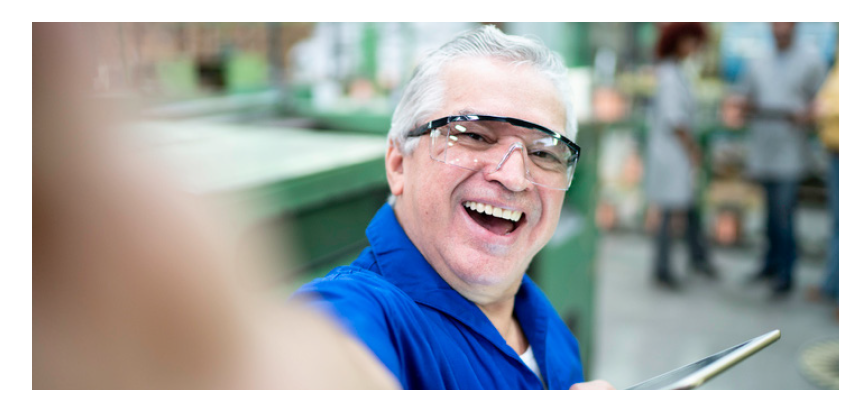 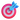 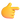 3